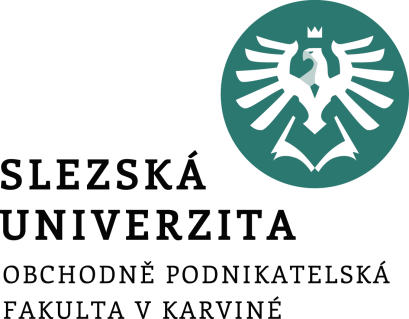 Seminář 11
Ing. et Ing. Michal Halaška, Ph.D.
Pohoda
Příklad č. 1 – řešený
Vystavte doklad bez nutnosti tvorby vydané faktury na předpis nájemného. Vytvořte pohledávku vhodnotě 3450 Kč (cena uvedena bez DPH) nájemné dle smlouvy číslo 1121513. Odběratelem je firma A-STORES s.r.o. Předpis nájemného vytvořte na dobu 6 měsíců.
1/12
Příklad č. 2 – řešený
Zadejte příkaz k úhradě ve formě tuzemské platby. S využitím příkazu k úhradě uhraďte všechny závazky vůči společnosti Škofin a.s.
2/12
Příklad č. 3 – samostatný
S využitím variabilního symbolu 200100007 zlikvidujte doklad s využitím možnosti „Úhrada (expresní likvidace dle variabilního symbolu)“.
3/12
Příklad č. 4 – samostatný
Prostřednictvím agendy pokladna zlikvidujte přijatou fakturu od společnosti Argo a.s. v hodnotě 1500 Kč. (využijte volbu „Úhrada (likvidace s plným výběrem pohledávky nebo závazku)).
4/12
Příklad č. 5 – samostatný
Vyhledejte význam pojmu vzájemný zápočet.
5/12
Příklad č. 5 – řešený
Proveďte vzájemný zápočet pro firmu AK Media a.s. Že je možné vzájemný zápočet provést ověřte s využitím tiskové sestavy „Doklady pro vzájemné zápočty“. Využijte pohledávky č. 210900003 a 210100011 a přijatou fakturu 211100002.
6/12
Příklad č. 6 – samostatný
Internet of Things in 10 minutes

https://www.youtube.com/watch?v=Fj02iTrWUx0
7/12
Příklad č. 7 – samostatný
What is the Industrial Internet of Things

https://www.youtube.com/watch?v=HmbUJEShA-8
8/12
Příklad č. 8 – řešený
Rozúčtujte Vámi zvolený doklad tržeb z prodeje služeb ve dví na účet 602 a 604 na straně D z původního účtu 602.
9/12
Příklad č. 9 – řešený
Vystavte přiznání k dani z přidané hodnoty za měsíc duben. Následně přiznání uzavřete.
10/12
Příklad č. 10 – samostatný
Zaveďte v agendě „Majetek“ zakoupenou budovu v hodnotě 280000 Kč, odpisy nastavte rovnoměrné po dobu 30 let.
11/12
Příklad č. 11 – řešený
V agendě personalistika zaveďte do systému nového zaměstnance Ing. Jana Pšeničku, bydlištěm Kládova 148, Havlíčkův Brod 1, 580 01. Bankovní účet 641564164/0100. Narozen 06.05.1985 v Praze. Zaměstnanec bude pracovat na pracovní poměr.
12/12